Theme One:
The Characteristics of a Large Natural Environment
The Tongariro Volcanic Centre as a Large Natural Environment
The Tongariro Volcanic Centre is the _____________ of the five centres of volcanic activity on the ___________ ____________ ____________. It is described as a  ___________ ____________ because it has a distinctive (special and different) natural landscape. It has its own ___________ of hills, mountains, __________, plants, rivers, rocks and climate – it is ___________ from surrounding areas. 

Word bank: plains, Central Volcanic Plateau, patterns, southernmost, geographic environment, different
Complete the following “T chart” based on what you already know about the area
We will add to this table as the unit progresses
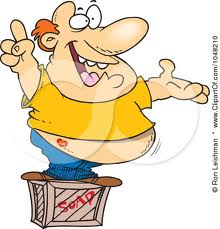 So why do we even study the TVC?
The Tongariro Volcanic Centre is an important:

Geological region
Cultural region 
Social region and
Economic region
Geology – Back to Basics
Draw a diagram of the structure of the earth into your books 





Using page 6 annotate your diagram
Briefly summarise the plate tectonic theory
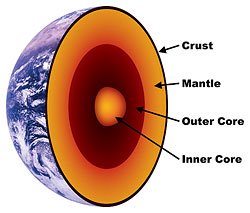 Chapter 3
Read chapter 3 and do questions 1, 2, and 3 on Page 21 – these answers must be written in detail.

Collect and  complete the handout
Climate – in particular the water cycle and rain types
Frontal Rain
Orographic rain – in the TVC
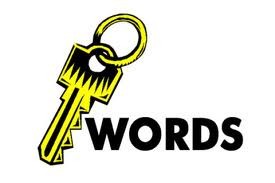 Key Words
Aesthenosphere
Andesite
Ash
Basalt
Caldera
Collision margin
Constructive margin
Continental drift
Continental shelf
Crater
Crust
Destructive margin
Ecology 
Ecosystem
Environment
Fault
Lahar
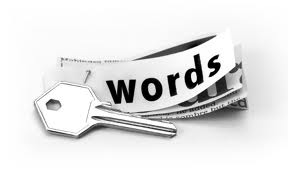 Key words continued
Lava
Magma
Mantle
Plate
Plate tectonics
Rhyolite
Sill
Spreading margin
subduction
Subduction zone
Viscosity
Volcanic cone
Rain shadow
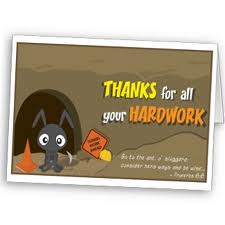